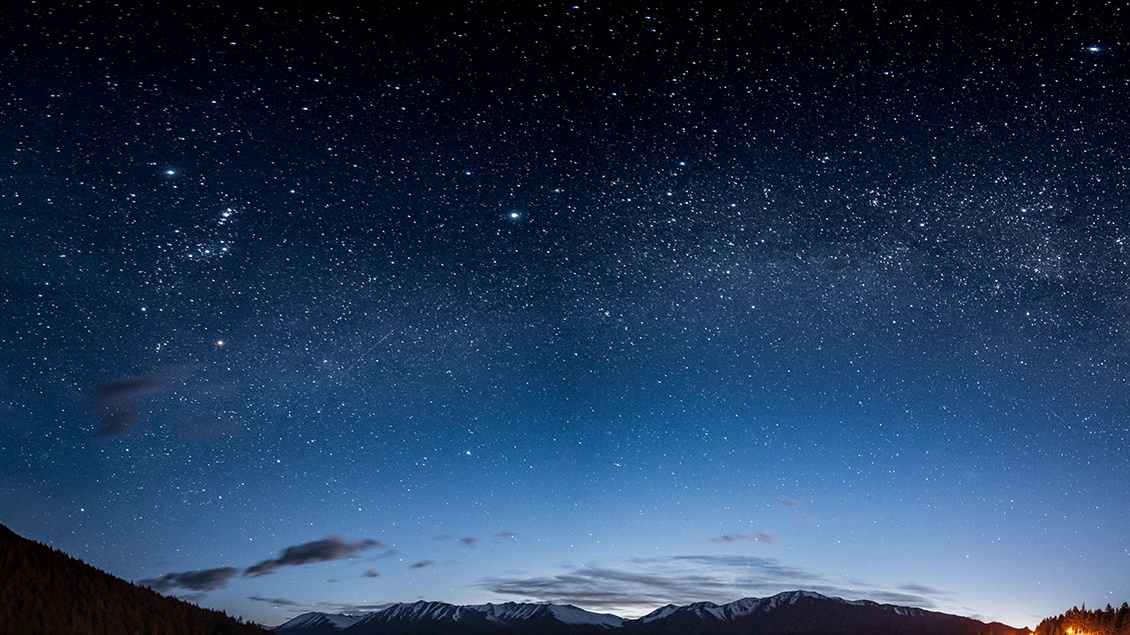 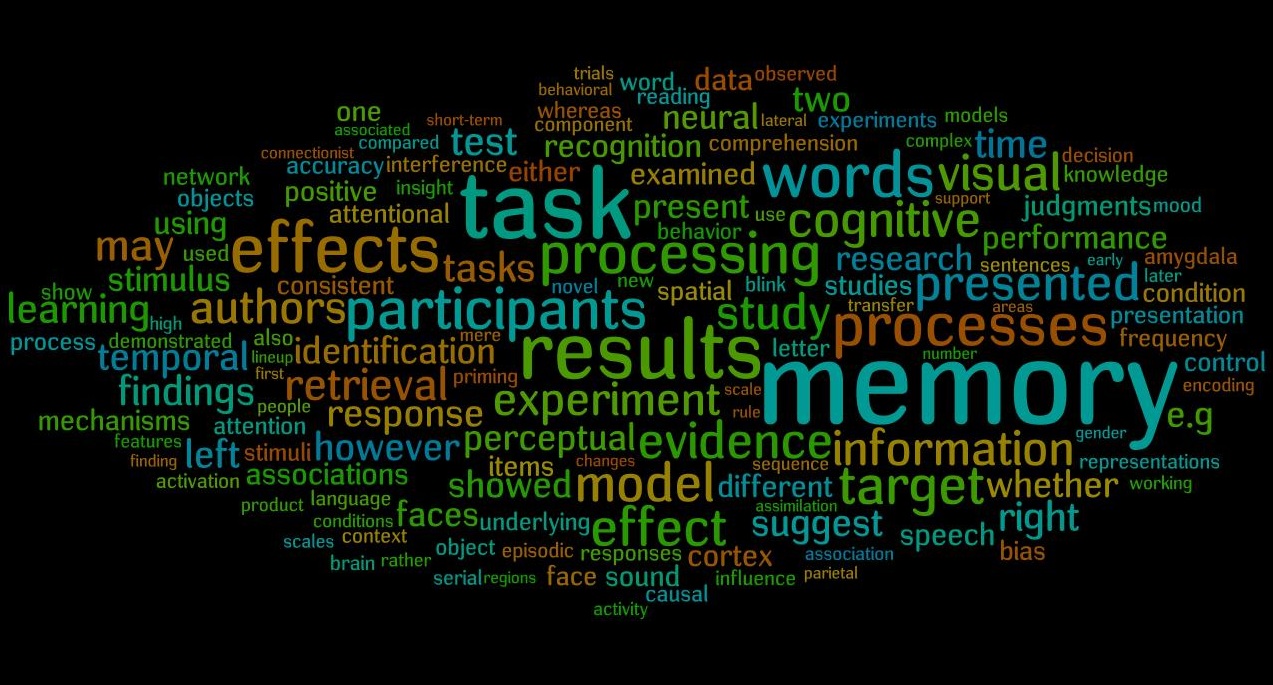 GRAINNE KIRWAN
By Lyla Kane–Walsh, Ashley Coyle and Amelie O'CONNOR
2019
This Photo by Unknown author is licensed under CC BY-SA-NC.
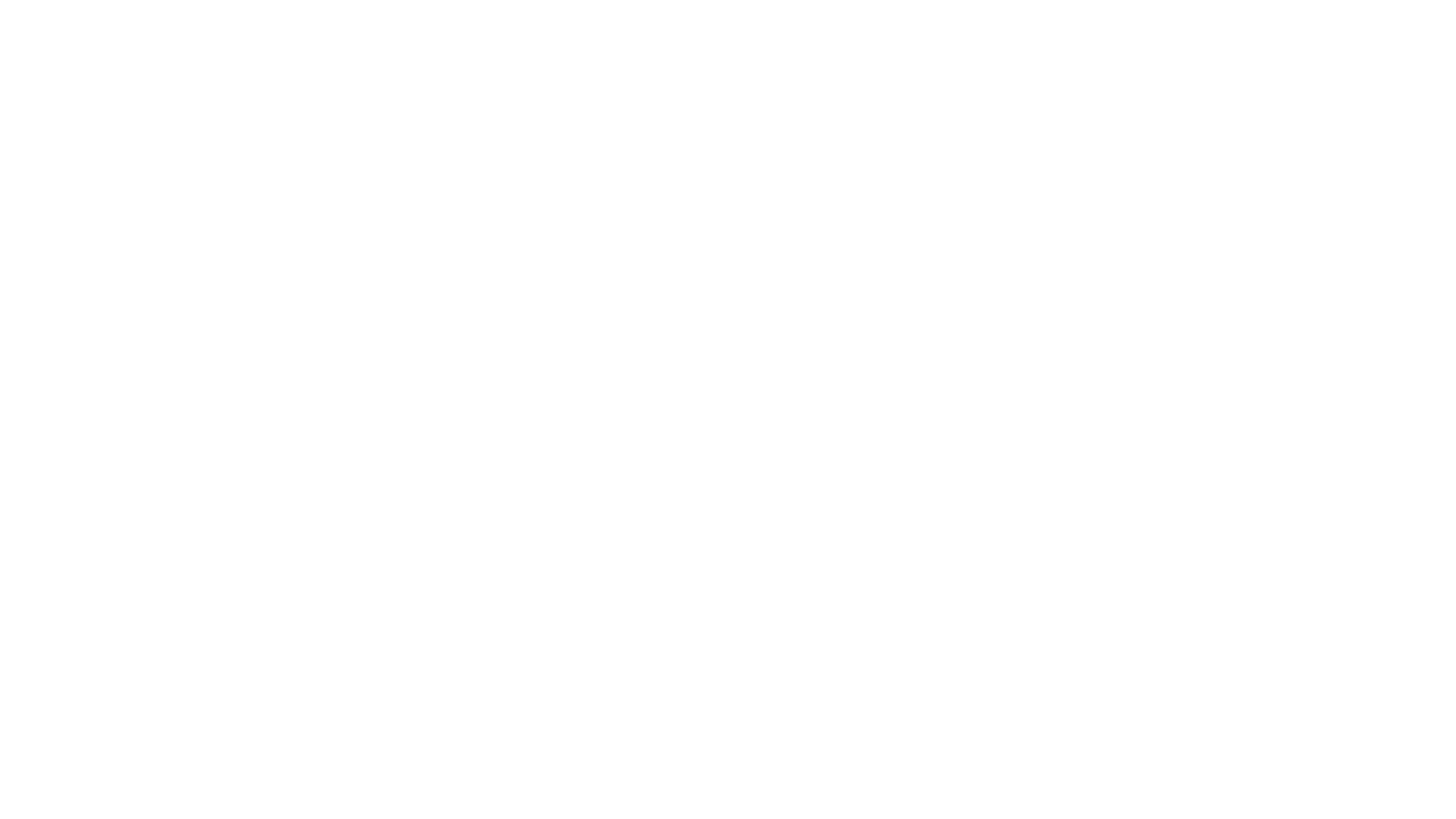 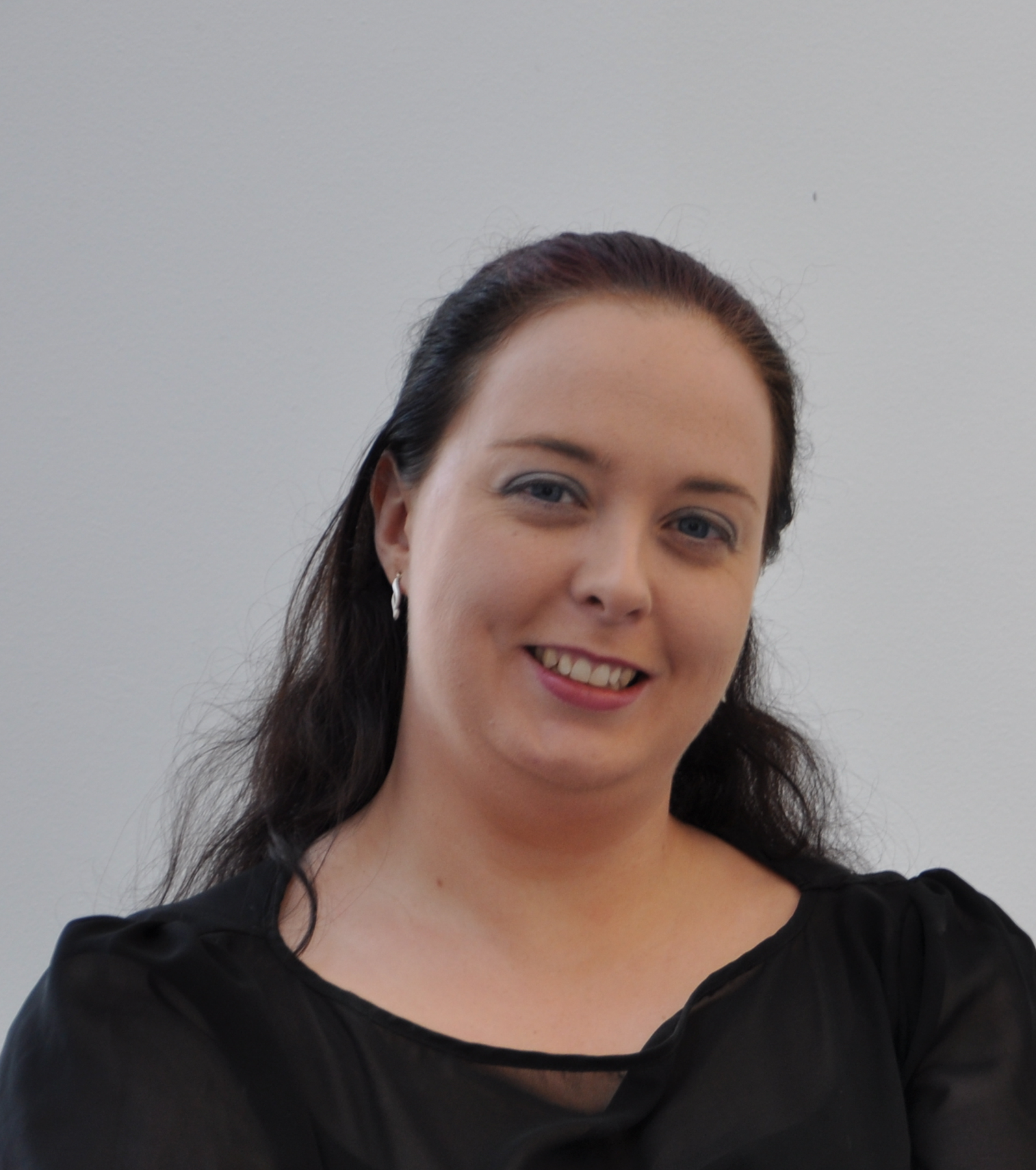 What is a cyber-psychologist?
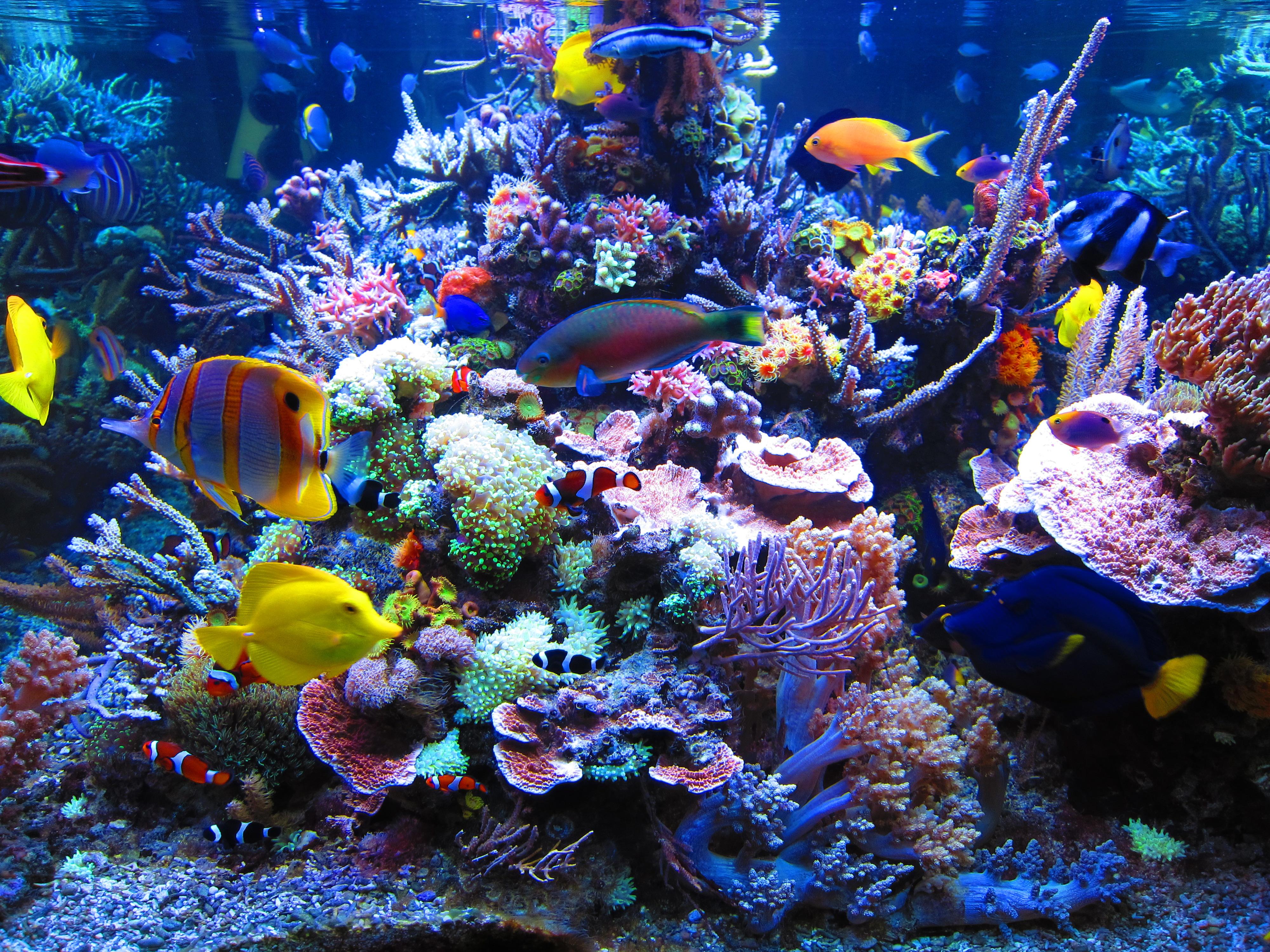 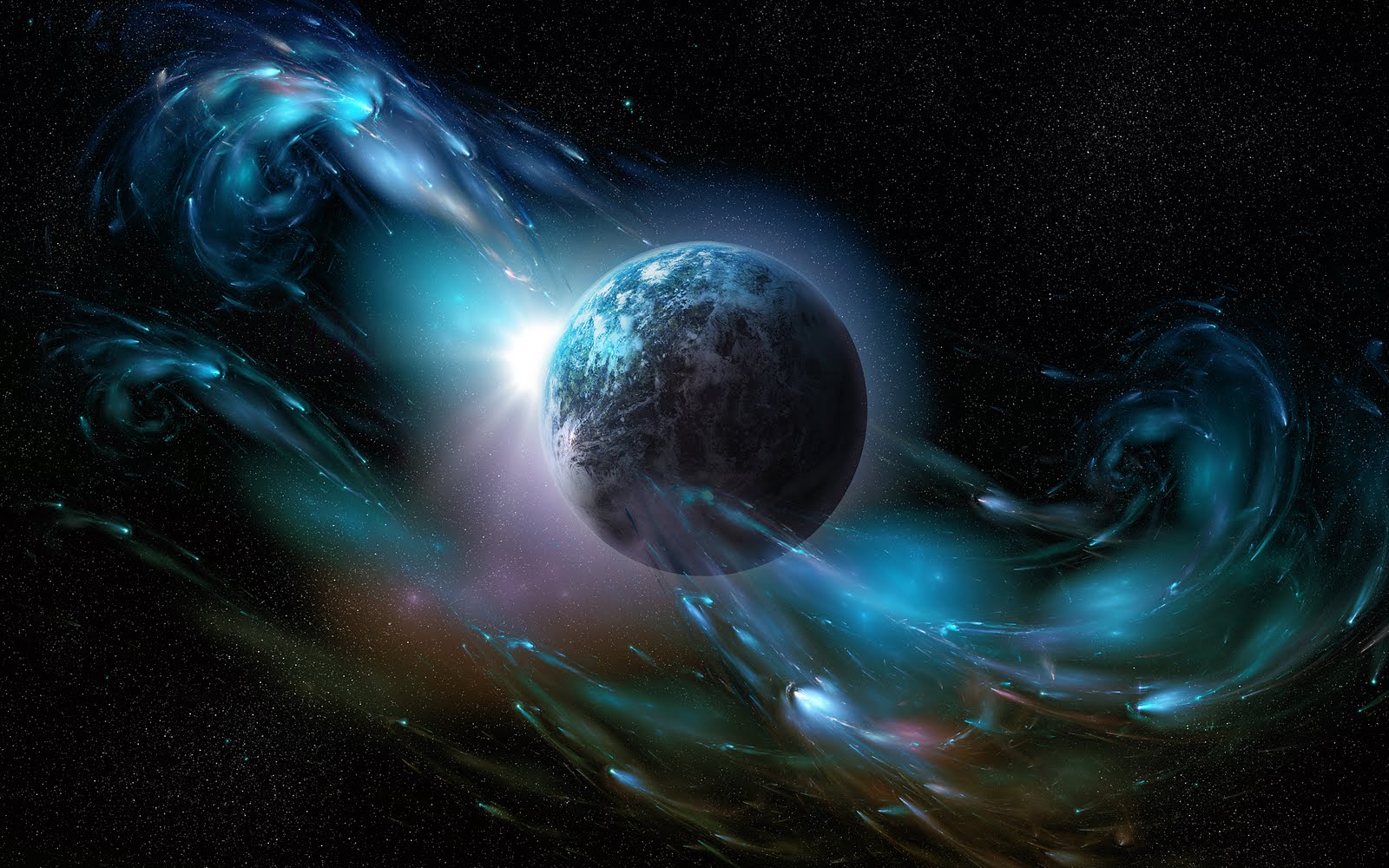 FUN FACTS THAT YOU DIDN'T KNOW ABOUT GRAINNE!
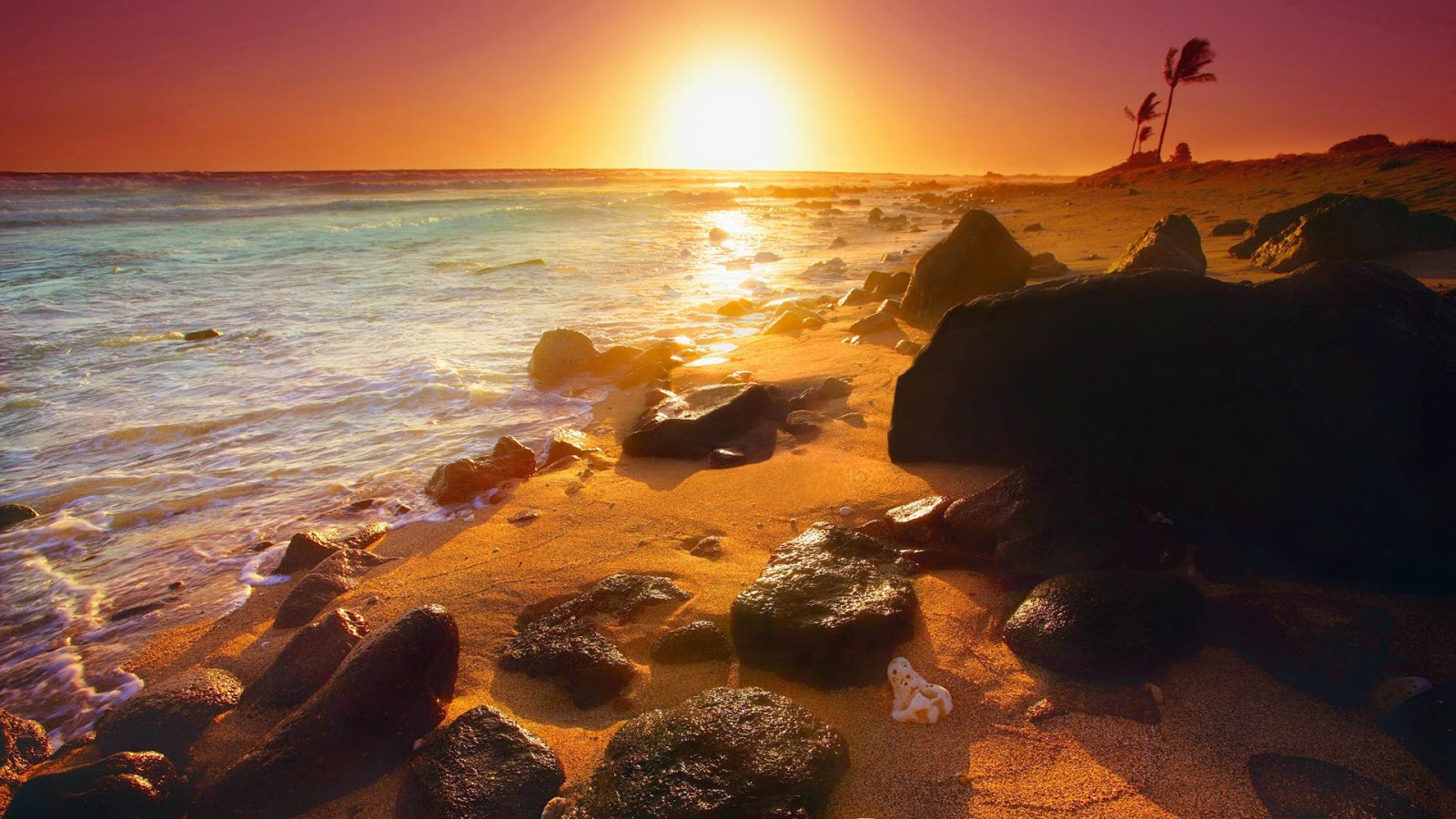 This Photo by Unknown author is licensed under CC BY-NC-ND.
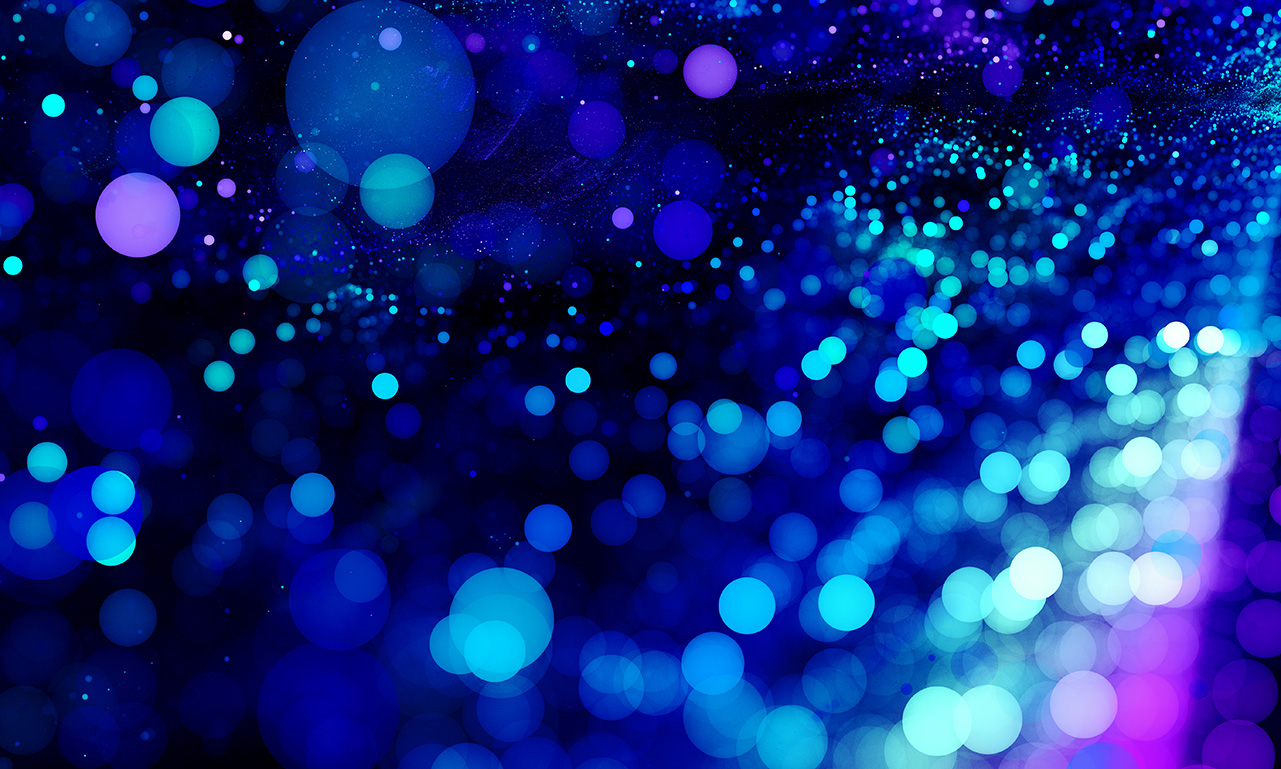 OUR QUESTIONS ABOUT GRAINNE KIRWAN....
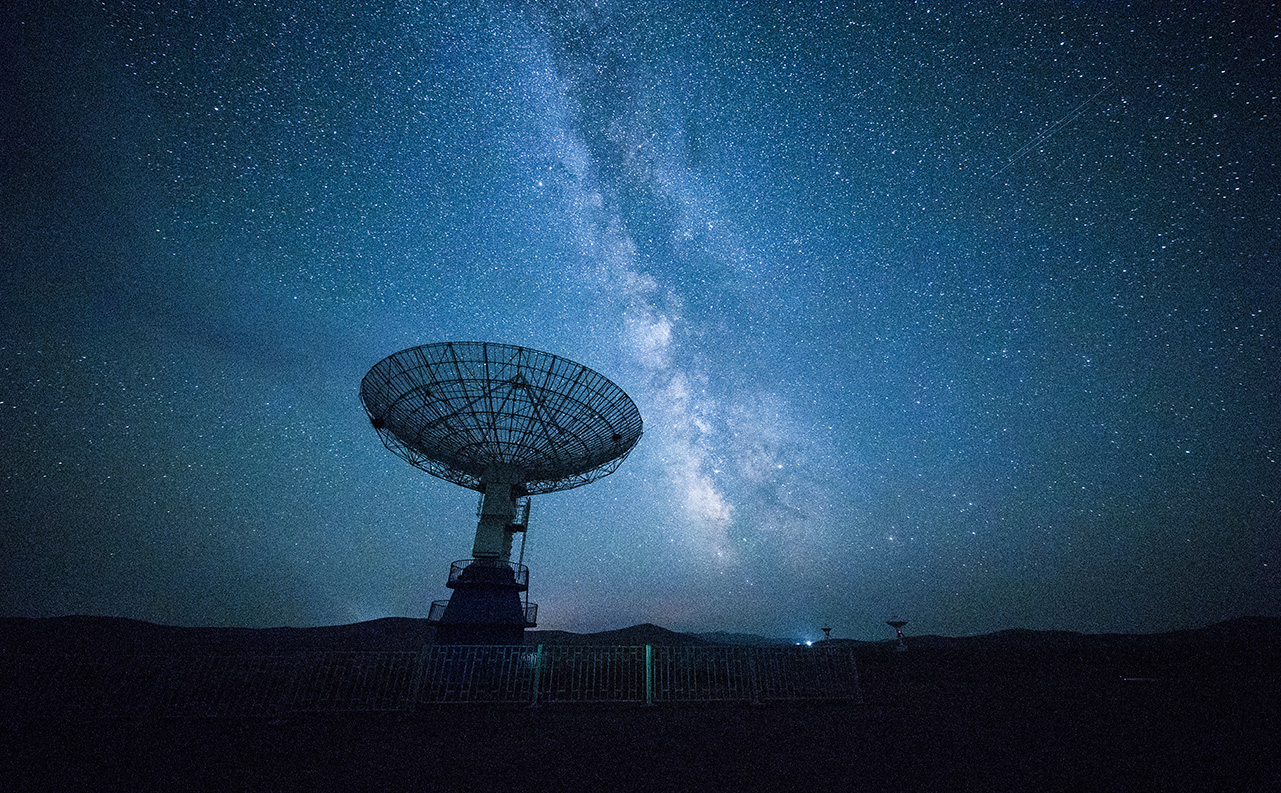 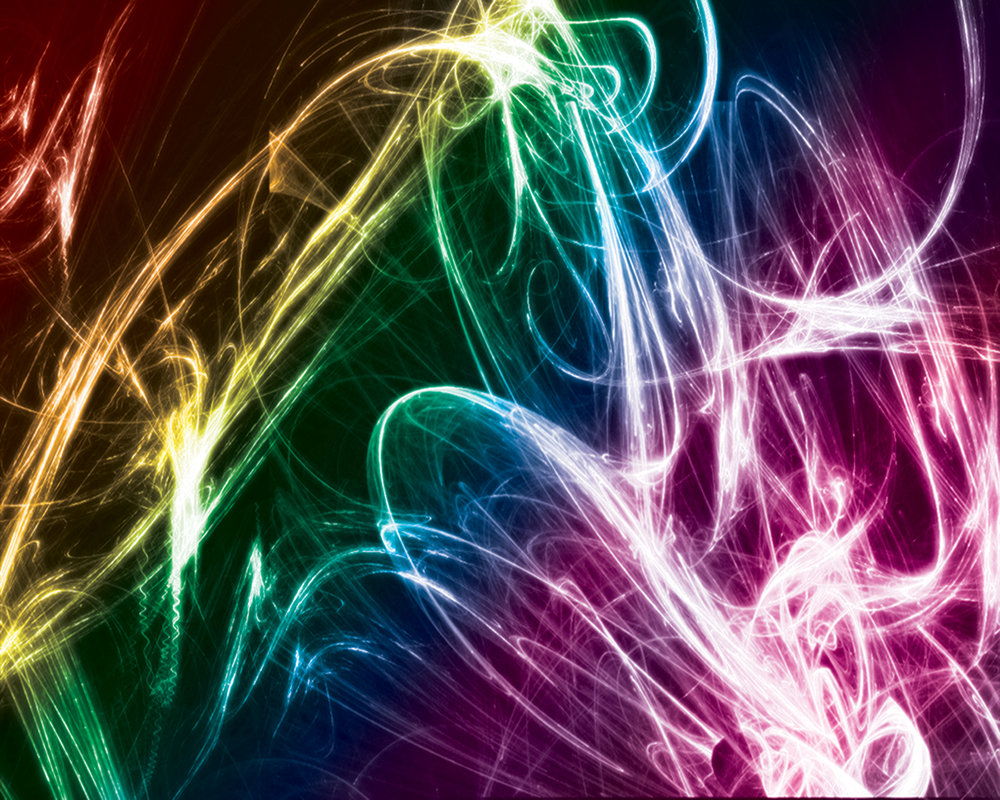 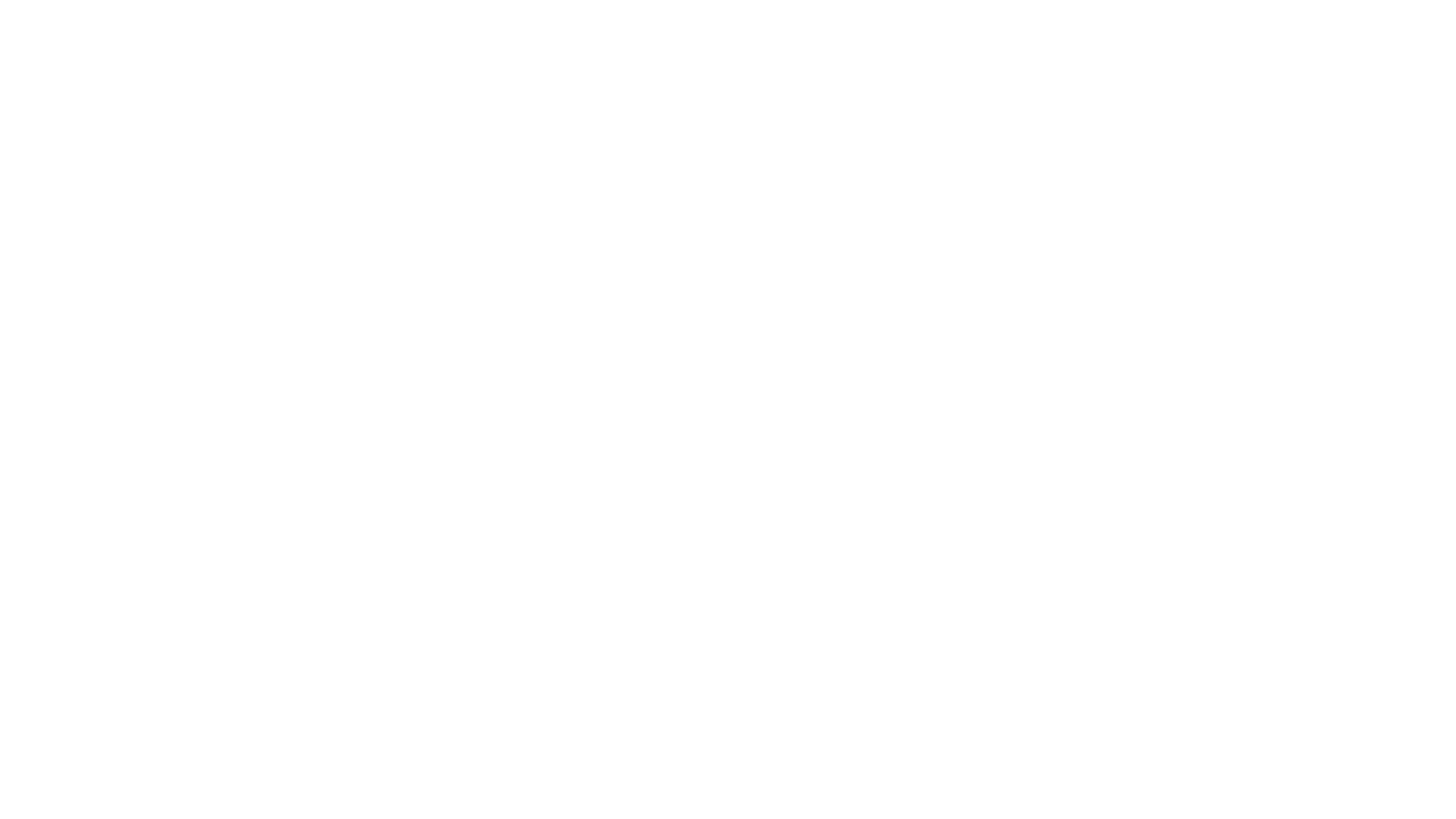 The things we found out WHEN WE INTERVIEWED Grainne:
GRAINNE LECTURES IN UCD UNIVERSITY
GRAINNE HAD A VERY HAPPY CHILDHOOD  SHE ALWAYS ASKED FOR SCIENCE EQUIPMENT FOR HER BIRTHDAY and WAS NEVER REALLY A GIRLY-GIRL although SHE STILL LOVED TO PLAY WITH HER DOLLS AS A young child.
GRAINNE LOVES HER JOB BECAUSE she doesn’t have to work every day and can work from home some days which means she has more time to spend with her family.
GRAINNE  STUDIED SCIENCE FOR HER JUNIOR CERT AND HER LEAVING CERT.
GRAINNE FEELS THAT IT IS VERY IMPORTANT THAT WOMEN ARE WORKING IN STEM.
WE ASKED GRAINNE "HAS A MAN EVER TOLD YOU THAT YOU CAN'T WORK IN S.T.E.M BECAUSE YOU ARE A WOMAN?”, AND GRAINNE SAID "NO, BECAUSE I THINK WHEN MEN SEE ME THEY SAY OH, BETTER NOT QUESTION HER BECAUSE SHE IS A VERY STRONG AND INTELLIGENT WOMAN”.
GRAINNE HOPES TO ACHIEVE GREAT THINGS IN LIFE AND HAVE A LONG HAPPY LIFE WITH HER FAMILY.
This Photo by Unknown author is licensed under CC BY-NC-ND.
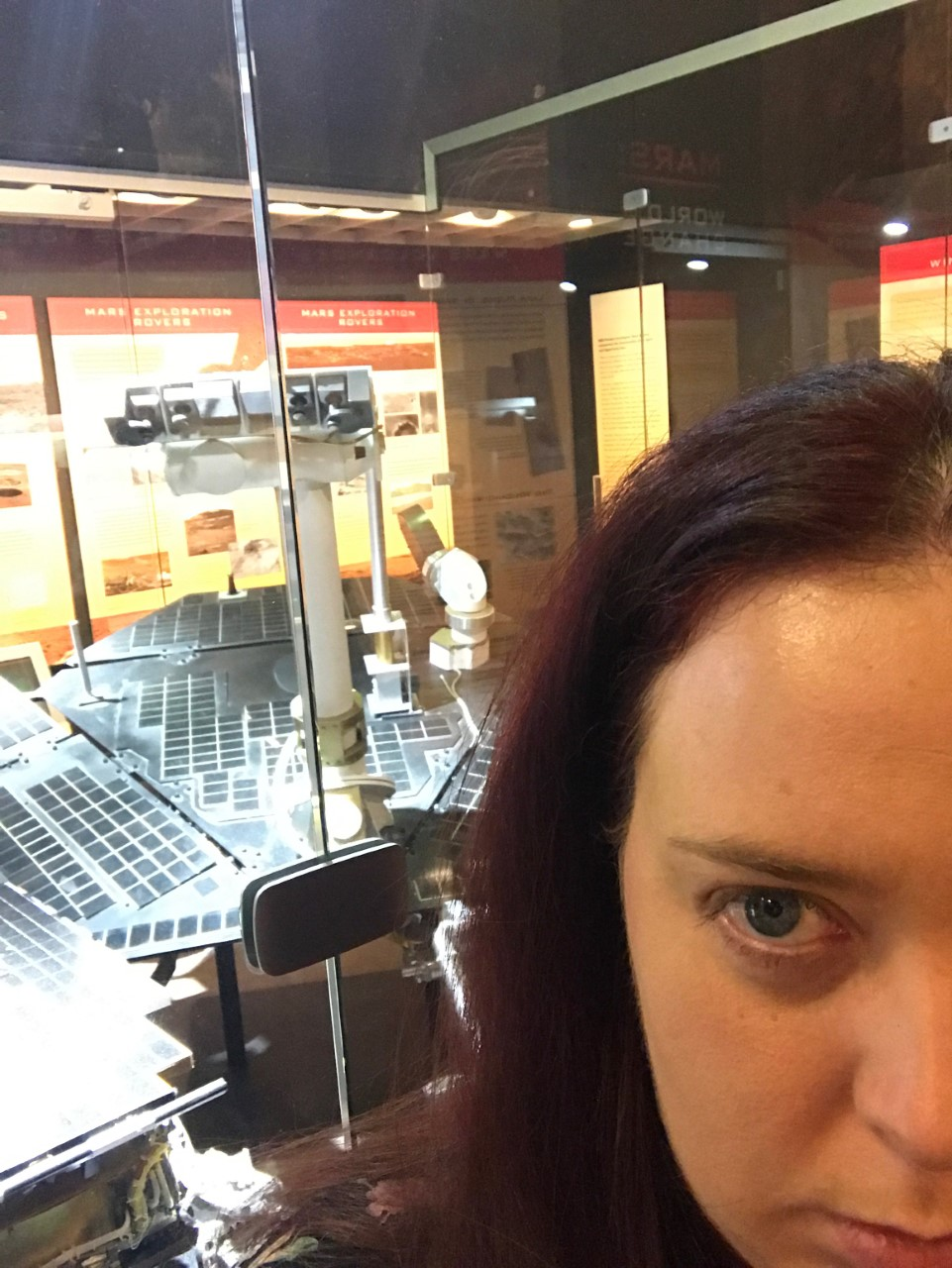 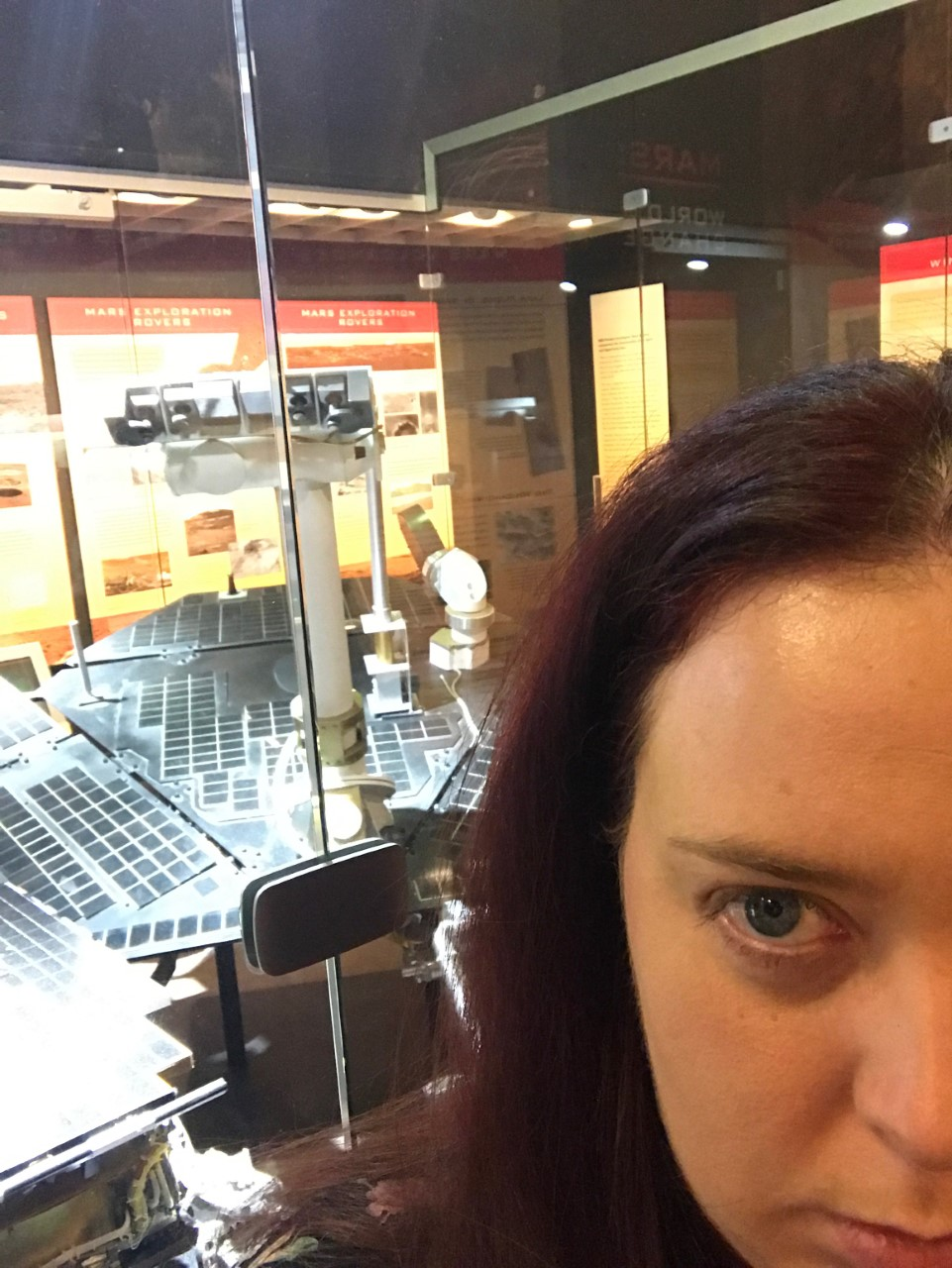 references
Photo of Grainne Kirwan: http://interactivemediainstitute.com/cypsy21/wp-content/uploads/2015/10/grainne-bw.jpg
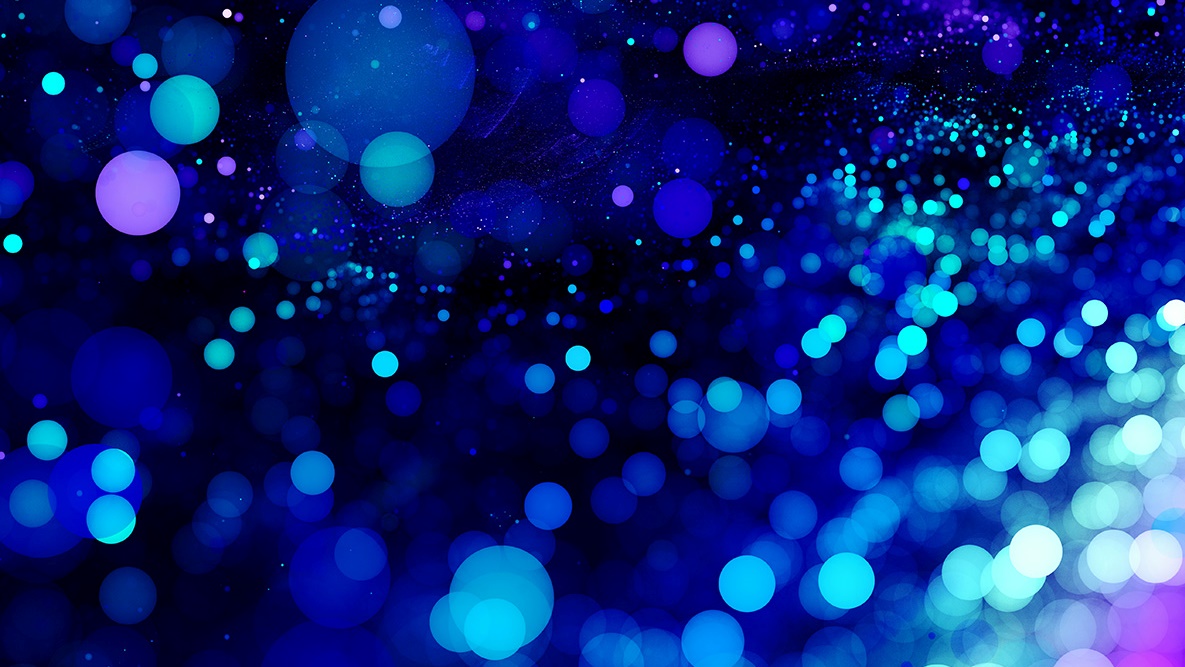 Thank You for your time!
Grainne, YOU are a big inspiration to us all! 
  THANK YOU GRAINNE KIRWAN!